МИНИСТЕРСТВО ИМУЩЕСТВЕННЫХ И ЗЕМЕЛЬНЫХ ОТНОШЕНИЙ 
НИЖЕГОРОДСКОЙ ОБЛАСТИ

ГОСУДАРСТВЕННОЕ БЮДЖЕТНОЕ УЧРЕЖДЕНИЕ НИЖЕГОРОДСКОЙ ОБЛАСТИ  
«КАДАСТРОВАЯ ОЦЕНКА»
Государственное бюджетное учреждениеНижегородской области«Кадастровая оценка»
Информация  о создании на территории Нижегородской области государственного бюджетного учреждения Нижегородской области «Кадастровая оценка»
В соответствии с распоряжением Правительства Нижегородской области от 23 марта 2018 года № 253-р создано Государственное бюджетное учреждение Нижегородской области «Кадастровая оценка» (ГБУ НО «Кадастровая оценка»), которое было зарегистрировано 04.10.2018.

ГБУ НО «Кадастровая оценка» является подведомственным учреждением Министерства имущественных и земельных отношений Нижегородской области.
Основной целью деятельности ГБУ НО «Кадастровая оценка» является реализация полномочий, связанных с определением кадастровой стоимости, в соответствии с Федеральным законом от 03.07.2016 №237-ФЗ «О государственной кадастровой оценке».
2
Основные виды деятельности, осуществляемые ГБУ НО «Кадастровая оценка»
3
Особенности проведения государственной кадастровой оценки в новых условиях
4
Проведении государственной кадастровой оценки на территории Нижегородской области в 2019 году
В соответствии со статьей 11 Федерального закона №237-ФЗ Министерством имущественных и земельных отношений Нижегородской области было принято решение о проведении государственной кадастровой оценки:
Распоряжение №Сл-326-25614/18 от 12.11.2018 г. «О проведении в 2019 году государственной кадастровой оценки объектов незавершенного строительства, расположенных на территории Нижегородской области»
Распоряжение №Сл-326-25607/18 от 12.11.2018 г. «О проведении в 2019 году государственной кадастровой оценки объектов недвижимости – сооружений, расположенных на территории Нижегородской области»
Распоряжение №Сл-326-29217/18 от 16.11.2018 г. «О проведении в 2019 году государственной кадастровой оценки земель водного фонда, расположенных в Нижегородской области
Распоряжение №Сл-326-26657/18 от 13.11.2018 г. «О проведении в 2019 году государственной кадастровой оценки земель особо охраняемых территорий и объектов, расположенных на территории Нижегородской области.
Министерством имущественных и земельных отношений Нижегородской области обеспечено информирование о принятии решений о проведении государственной кадастровой оценки, а также о приеме бюджетным учреждением деклараций и характеристиках объектов недвижимости.
5
Порядок проведения государственной кадастровой оценки на территории Нижегородской области в течении планового периода 2019 - 2021 гг.


Государственным заданием на очередной финансовый год и плановый период, предусмотрено проведение ГБУ НО «Кадастровая оценка» государственной кадастровой оценки следующих видов объектов недвижимости в плановый период 2019-2021 гг.: 
1.	2019 год - объекты незавершенного строительства, сооружения, земли водного фонда, земли особо охраняемых территорий и объектов;
2.	2020 год – здания, помещения, машино-места, единые недвижимые комплексы, земли сельскохозяйственного назначения;
3.	2021 год- земли населенных пунктов, земли промышленности и иного специального назначения, земли лесного фонда. 

По итогам определения кадастровой стоимости бюджетным учреждением будут составлены промежуточные отчетные документы, являющиеся проектом отчета. Проект отчета будет размещен в фонде данных государственной кадастровой оценки на 60 дней для представления замечаний, связанных с определением кадастровой стоимости. Замечания могут быть предоставлены любым заинтересованным лицом.
6
Обоснование поэтапного проведения кадастровой оценки объектов недвижимости на территории Нижегородской области
На сегодняшний момент на территории Российской Федерации государственная кадастровая оценка проводится в рамках введения в действие нового законодательства в сфере государственной кадастровой оценки. Её проведение основывается на принципиально новых понятиях и методиках. Залогом получения объективных и достоверных результатов оценки является полнота и достоверность исходной информации. Для обеспечения сбора и обработки полной и достоверной информации, необходимой для определения кадастровой стоимости, предусмотрен подготовительный период к проведению государственной кадастровой оценки.

	В связи с этим необходимо провести тщательную подготовку к проведению государственной кадастровой оценки наиболее объемных видов объектов, таких как земли населенных пунктов и объекты капитального строительства (здания, помещения, машино-места, единые недвижимые комплексы) в 2019 и 2020 годах соответственно, для получения качественных результатов определения кадастровой стоимости.
7
Взаимодействие ГБУ НО «Кадастровая оценка» с органами государственной власти
НЕЭФФЕКТИВНАЯ МОДЕЛЬ КАДАСТРОВОЙ ОЦЕНКИ
ЭФФЕКТИВНАЯ МОДЕЛЬ КАДАСТРОВОЙ ОЦЕНКИ
Качество оценки обеспечивают полнота и достоверность исходной информации. Достижение высоких результатов при подготовке и проведении работ по государственной кадастровой оценке возможно только при условии максимального взаимодействия Министерства имущественных и земельных отношений Нижегородской области, органов местного самоуправления муниципальных образований Нижегородской области, Управления Федеральной службы государственной регистрации, кадастра и картографии по Нижегородской области, правообладателями объектов недвижимости и ГБУ НО «Кадастровая оценка».
8
Ожидаемые результаты работы ГБУ НО «Кадастровая оценка» по проведению государственной кадастровой оценки
●	Установление справедливой кадастровой оценки, отражающей реальную стоимость имущества и земли.
● 	 Сокращение расходов населения на оспаривание кадастровой стоимости в целях налогообложения.
● 	Создание стабильной, долгосрочной налоговой политики в Нижегородской области, основанной на «умных» ставках имущественных налогов, гармонично увязанных с территориальными особенностями месторасположения имущества, а также учитывающих социально-экономический уровень развития данной территории в Нижегородском регионе.
● 	Увеличение объема поступления доходов в бюджеты всех уровней от имущественных налогов за счет проведения верификации и выявления не прошедших кадастровый учет объектов с помощью использования РГИС.
● Улучшение социального климата. Формирование положительного имиджа государственной власти.
9
Контактная информация:
Учреждение находится по адресу: г. Нижний Новгород, улица Рождественская, дом 40

Телефон: 8 (831) 281-62-02

Сайт: www.gbunoko.ru

Электронная почта: info@gbunoko.ru
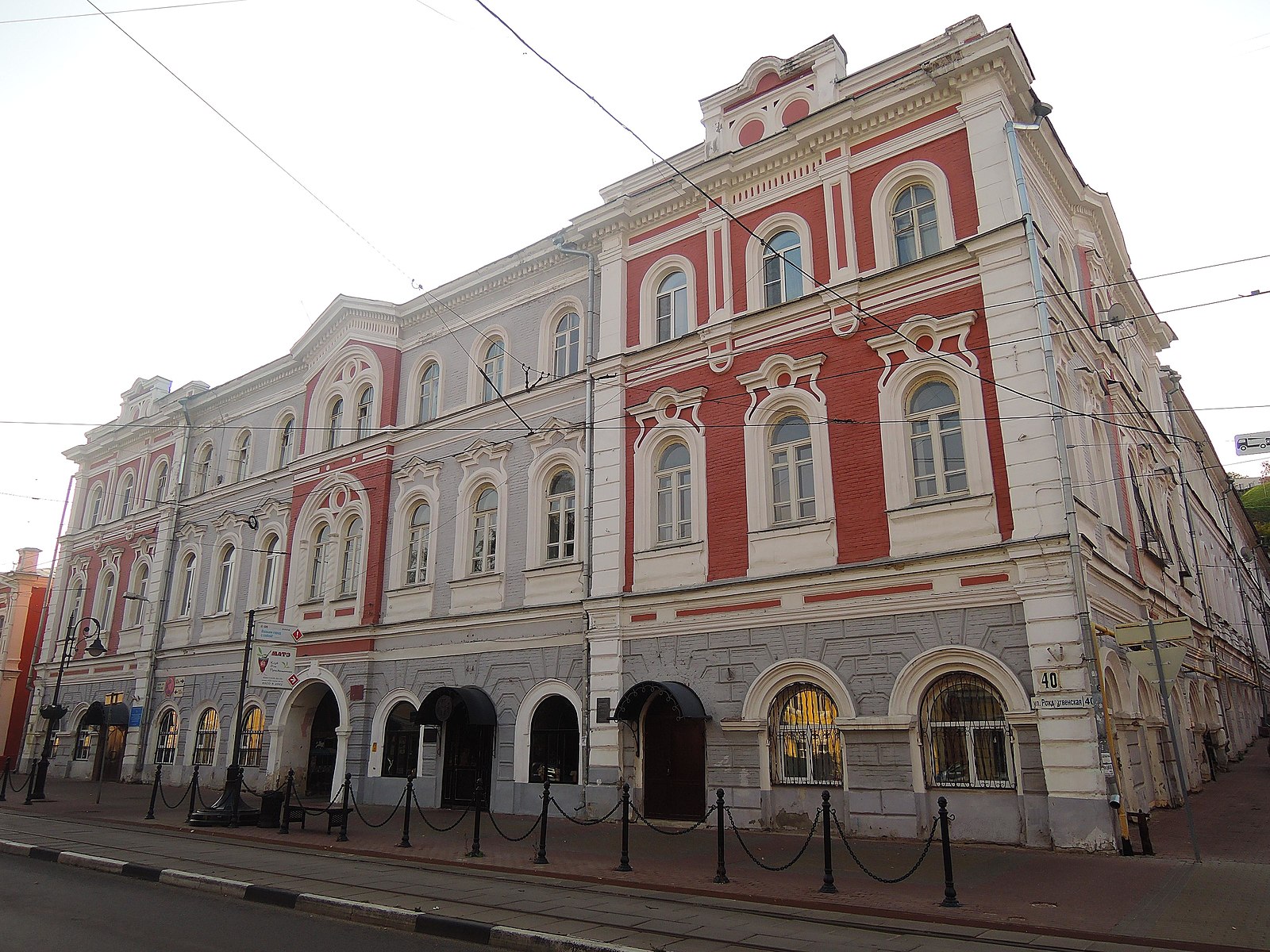 10
МИНИСТЕРСТВО ИМУЩЕСТВЕННЫХ И ЗЕМЕЛЬНЫХ ОТНОШЕНИЙ 
НИЖЕГОРОДСКОЙ ОБЛАСТИ
СПАСИБО ЗА ВНИМАНИЕ!